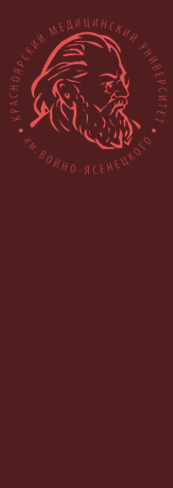 КРАСНОЯРСКИЙ ГОСУДАРСТВЕННЫЙ МЕДИЦИНСКИЙ УНИВЕРСИТЕТ ИМ. В.Ф. ВОЙНО-ЯСЕНЕЦКОГО
КАФЕДРА МЕДИЦИНСКОЙ КИБЕРНЕТИКИ И ИНФОРМАТИКИ
Проблемы современного программирования. Этапы разработки программного обеспечения
Красноярск, 2019
Содержание
Актуальность
Алгоритм
Исполнитель алгоритма
Свойства алгоритмов
Формы представления алгоритмов
Виды алгоритмов
Структурная организация данных 
Список использованной литературы
2
Введение в программирование
Компьютеры понимают только очень ограниченный набор инструкций и чтобы заставить их что-то делать, нужно четко сформулировать задание, используя эти же инструкции. Программа (также «приложение» или «программное обеспечение», «софт») — это набор инструкций, которые указывают компьютеру, что ему нужно делать. Физическая часть компьютера, которая выполняет эти инструкции, называется «железом» или аппаратной частью (например: процессор, материнская плата и т.д.)
3
Машинный язык
Процессор компьютера не способен понимать напрямую языки программирования, такие как C++, Java, Python и т.д. Очень ограниченный набор инструкций, которые изначально понимает процессор, называется машинным кодом (или ещё «машинным языком»).
1. Каждая команда (инструкция) состоит только из двух цифр: 0 или 1. Эти числа называются битами или двоичным кодом.
Например, одна команда машинного кода архитектуры x86 выглядит следующим образом: 10110000 01100001
2. Каждый набор битов переводится процессором в инструкции для выполнения определенного задания.
4
[Speaker Notes: Во-вторых, каждый набор битов переводится процессором в инструкции для выполнения определенного задания (например: сравнить два числа или переместить число в определенную ячейку памяти). Разные типы процессоров обычно имеют разные наборы инструкций, поэтому инструкции, которые будут работать на процессорах Intel вполне вероятно, что не будут работать на процессорах Xenon, которые используются в игровых приставках Xbox. Раньше, когда компьютеры только начинали массово распостраняться, программисты должны были писать программы непосредственно на машинном языке, что было очень неудобно, трудно и занимало намного больше времени, нежели сейчас.]
Язык ассемблера
В этом языке каждая команда идентифицируется коротким именем (а не набором единиц с нулями), и переменными можно управлять через их имена.
Ассемблер – это транслятор (переводчик), который переводит код, написанный на языке ассемблера, в машинный язык. В Интернете этот язык называют просто — «Ассемблер».
Преимуществом Ассемблера является производительность (точнее скорость выполнения) и он до сих пор используется, когда это имеет решающее значение. Тем не менее, причина подобного преимущества заключается в том, что программирование на этом языке адаптируется к конкретному процессору.
Команда машинного кода : 10110000 01100001
Та же команда, но на языке ассемблера: mov al, 061h
5
[Speaker Notes: Так как программировать на машинном языке — удовольствие специфическое, то программисты изобрели язык ассемблера. 

В этом языке каждая команда идентифицируется коротким именем (а не набором единиц с нулями), и переменными можно управлять через их имена. 

Таким образом, писать/читать код стало гораздо легче. 

Тем не менее, процессор всё равно не понимает язык ассемблера напрямую. 

Его также нужно переводить, с помощью ассемблера, в машинный код. 

Ассемблер – это транслятор (переводчик), который переводит код, написанный на языке ассемблера, в машинный язык. 

В Интернете этот язык называют просто — «Ассемблер».

Преимуществом Ассемблера является производительность (точнее скорость выполнения) и он до сих пор используется, когда это имеет решающее значение. 

Тем не менее, причина подобного преимущества заключается в том, что программирование на этом языке адаптируется к конкретному процессору. 

Программы адаптированы под один процессор не будут работать с другим. 

Кроме того, чтобы программировать на Ассемблере, по-прежнему нужно знать очень много не очень читабельных инструкций для выполнения даже простого задания.

Например, вот та же команда, что выше, но на языке ассемблера:
mov al, 061h]
Высокоуровневые языки программирования
C, C++, Pascal, Java, JavaScript и Perl — это всё языки высокого уровня. Они позволяют писать и выполнять программы, не переживая о совместимости кода с разными архитектурами процессоров.
Есть два варианта:

  компиляция, которая выполняется компилятором;

  интерпретация, которая выполняется интерпретатором.
6
[Speaker Notes: Для решения проблем читабельности кода и чрезмерной сложности были разработаны высокоуровневые языки программирования. 

C, C++, Pascal, Java, JavaScript и Perl — это всё языки высокого уровня. 

Они позволяют писать и выполнять программы, не переживая о совместимости кода с разными архитектурами процессоров. 

Программы, написанные на языках высокого уровня, также должны быть переведены в машинный код перед выполнением. 

Есть два варианта:]
Высокоуровневые языки программирования
Компилятор – это программа, которая читает код и создаёт автономную (способную работать независимо от другого аппаратного или программного обеспечения) исполняемую программу, которую процессор понимает напрямую. При запуске программы весь код компилируется целиком, а затем создаётся исполняемый файл и уже при повторном запуске программы компиляция не выполняется.
Код высокоуровневого языка
Компилятор
Исполняемый файл
Исполняемый файл
Процессор
Результат программы
7
[Speaker Notes: Для решения проблем читабельности кода и чрезмерной сложности были разработаны высокоуровневые языки программирования. 

C, C++, Pascal, Java, JavaScript и Perl — это всё языки высокого уровня. 

Они позволяют писать и выполнять программы, не переживая о совместимости кода с разными архитектурами процессоров. 

Программы, написанные на языках высокого уровня, также должны быть переведены в машинный код перед выполнением. 

Есть два варианта:]
Высокоуровневые языки программирования
Интерпретатор — это программа, которая напрямую выполняет код, без его предыдущей компиляции в исполняемый файл. Интерпретаторы более гибкие, но менее эффективны, так как процесс интерпретации выполняется повторно при каждом запуске программы.
Код высокоуровневого языка
Исполняемый файл
Интерпретатор
Процессор
8
[Speaker Notes: Для решения проблем читабельности кода и чрезмерной сложности были разработаны высокоуровневые языки программирования. 

Любой язык может быть компилируемым или интерпретируемым, однако, такие языки, как C, C++ и Pascal — компилируются, в то время как «скриптовые» языки, такие, как Perl и JavaScript — интерпретируются. Некоторые языки программирования (например, Java) могут как компилироваться, так и интерпретироваться.

C, C++, Pascal, Java, JavaScript и Perl — это всё языки высокого уровня. 

Они позволяют писать и выполнять программы, не переживая о совместимости кода с разными архитектурами процессоров. 

Программы, написанные на языках высокого уровня, также должны быть переведены в машинный код перед выполнением. 

Есть два варианта:]
Преимущества высокоуровневых языков программирования
1. Легче писать/читать код.
Команда машинного кода : 10110000 01100001
Та же команда, но на языке ассемблера: mov al, 061h
Команда на языке С++: а = 97;
2. Требуется меньше инструкций для выполнения определенного задания. 

В C++: а = Ь * 2 + 5; в одной строке. 
В языке ассемблера пришлось бы использовать 5 или 6 инструкций.
9
[Speaker Notes: Для решения проблем читабельности кода и чрезмерной сложности были разработаны высокоуровневые языки программирования. 

C, C++, Pascal, Java, JavaScript и Perl — это всё языки высокого уровня. 

Они позволяют писать и выполнять программы, не переживая о совместимости кода с разными архитектурами процессоров. 

Программы, написанные на языках высокого уровня, также должны быть переведены в машинный код перед выполнением. 

Есть два варианта:]
Преимущества высокоуровневых языков программирования
3. Вы не должны заботиться о таких деталях, как загрузка переменных в регистры процессора. Компилятор или интерпретатор берет это на себя.
4. Высокоуровневые языки программирования портативнее под различные архитектуры (но есть один нюанс).
10
[Speaker Notes: Нюанс заключается в том, что многие платформы, такие как Microsoft Windows, имеют свои собственные специфические функции, с помощью которых писать код намного легче. Но тогда придется пожертвовать портативностью, так как функции, специфические для одной платформы, вполне вероятно, что могут не работать на другой платформе. Обо всём этом мы детальнее поговорим в следующих уроках.]
Введение в языки программирования C и С++
Перед C++ был C. 
C был разработан в 1972 году Деннисом Ритчи в Bell Telephone Laboratories как системный язык программирования.
В 1973 году Деннис Ритчи и Кен Томпсон переписали больше половины операционной системы UNIX, используя этот язык.
В 1978 году Брайан Керниган и Деннис Ритчи опубликовали книгу под названием «Язык программирования Cи».
В 1983 году Американский национальный институт стандартов («American National Standards Institute» — ANSI) сформировал комитет для установления официального стандарта для языка C.
11
[Speaker Notes: Перед C++ был C. C (произносится как «Си») был разработан в 1972 году Деннисом Ритчи в Bell Telephone Laboratories как системный язык программирования. Т. е. язык для написания операционных систем. Основным заданием Ритчи было создание легко компилируемого минималистического языка, который предоставлял бы эффективный доступ к памяти, относительно быстро выполнялся, и на котором можно было бы писать эффективный код. Таким образом, создавая высокоуровневый язык, был разработан С, который во многом относился к языкам низкого уровня, оставаясь при этом независимым от платформ, под которые бы писался код.

C в конечном итоге стал настолько эффективным и гибким, что в 1973 году Ритчи и Кен Томпсон переписали больше половины операционной системы UNIX, используя этот язык. Многие предыдущие операционные системы были написаны на языке ассемблера. В отличие от Ассемблера, программы на котором пишутся под конкретные процессоры, отличная портативность языка C позволила перекомпилировать UNIX и на другие типы компьютеров, ускоряя его популяризацию. Язык C и операционная система UNIX тесно связаны между собой, и популярность первого отчасти связана с успехом второго.

В 1978 году Брайан Керниган и Деннис Ритчи опубликовали книгу под названием «Язык программирования Cи». Эта книга, более известна как «K&R» (первые буквы фамилий авторов), стала стандартом и своеобразной инструкциею к С. Когда требовалась максимальная портативность, то программисты придерживались рекомендаций в K&R, поскольку большинство компиляторов в то время были реализованы в соответствие стандартам, описанным в этой же книге.

В 1983 году Американский национальный институт стандартов («American National Standards Institute» — ANSI) сформировал комитет для установления официального стандарта для языка C. В 1989 году они закончили и выпустили стандарт C89, более широко известен как ANSI C. В 1990 Международная организация по стандартизации («International Organization for Standardization» — ISO) приняла ANSI C (с небольшими изменениями). Эта версия C стала известна как C90. В конечном счете, компиляторы адаптировались под требования ANSI C/C90 и программы, в которых требовалась максимальная портативность, писались в соответствие с этими стандартами.
В 1999 году комитет ANSI выпустил новую версию языка C, которая получила название C99. Она приняла много особенностей (фич), которые уже были реализованные в компиляторах (в виде разных расширений) или в C++.]
Введение в языки программирования C и С++
C++ был разработан Бьёрном Страуструпом в Bell Labs в качестве дополнения к C в 1979 г.
C++ был ратифицированным (одобренным) комитетом Международной организацией по стандартизации («International Organization for Standardization» — ISO) в 1998 году и потом снова в 2003 году (под названием C++03). Потом были еще три обновления (C++11, C++14 и C++17, ратифицированные в 2011, 2014 и 2017 годах соответственно), которые добавили больше функциональных возможностей.
12
Введение в разработку программных продуктов
Шаг №1: Определите проблему
Шаг №2: Разработайте решение
Шаг №3: Напишите программу, используя решение
Шаг №4: Скомпилируйте программу
Шаг №5: Соедините объектные файлы
Шаг №6: Протестируйте и отладьте программу
13
[Speaker Notes: Перед написанием и выполнением нашей первой программы, мы должны понять, как вообще разрабатываются программы на языке C++.

Схема разработки ПО (программного обеспечения):]
Шаг №1: Определите проблему, которую хотели бы решить
Это шаг «Что?»
Вот несколько примеров выполнения шага №1:

«Я хочу написать программу, которая вычисляла бы среднее арифметическое чисел, которые я введу».

«Я хочу написать программу, в которой будет 2D лабиринт, по которому сможет передвигаться пользователь».

«Я хочу написать программу, которая будет анализировать цены акций на бирже и давать предсказания по поводу скачков вверх или вниз».
14
[Speaker Notes: Это шаг «Что?». Здесь вы должны понять, что же вы хотите, чтобы ваша программа делала. Этот шаг может быть как самым простым, так и самым сложным. Всё, что вам нужно — чётко сформулировать идею. Только после этого вы сможете приступать к следующему шагу.]
Шаг №2: Определитесь, как вы собираетесь решить эту проблему
Здесь мы уже отвечаем на вопрос «Как?»
Как правило, хорошие решения имеют следующие характеристики:

простота;

хорошая документация (с инструкциями и комментариями);

модульный принцип: любая часть программы может быть повторно использована или изменена позже, не затрагивая другие части кода;

надёжность: соответствующая обработка ошибок и экстренных ситуаций.
15
[Speaker Notes: Здесь мы уже отвечаем на вопрос «Как?». Каким образом можно решить проблему с шага №1? Этим шагом довольно часто пренебрегают при разработке программного обеспечения. Суть в том, что способов решения задачи может быть много, только часть из них — хорошие решения, а часть — плохие. Вы должны научиться отделять первые от вторых. Очень часто можно наблюдать ситуацию, когда у программиста возникает идея и он сразу же садится программировать. Как вы уже могли бы догадаться – такой сценарий далеко не всегда приводит к эффективным результатам.
Как правило, хорошие решения имеют следующие характеристики:
   простота;
   хорошая документация (с инструкциями и комментариями);
   модульный принцип: любая часть программы может быть повторно использована или изменена позже, не затрагивая другие части кода;
   надёжность: соответствующая обработка ошибок и экстренных ситуаций.
Когда вы садитесь и начинаете сразу программировать, вы думаете: «Я хочу сделать это, вот это и ещё вот это!». Таким образом вы принимаете решения, которые позволят вам поскорее выполнить задание. Однако это может привести к тому, что вы получите программу, которую позже будет трудно изменить/модифицировать, добавить что-то новое или вам попросту придется разбираться с большим количеством багов.
Исследования показали, что программист тратит примерно 20% времени на написание программы и 80% на отладку (исправления ошибок) или поддержку (добавление новых функцональных возможностей) кода. Следовательно, лучше потратить дополнительное время на обдумывание лучшего способа решения проблемы перед процессом написания кода, нежели потом тратить оставшиеся 80% времени на поиск и исправление ошибок.]
Шаг №3: Напишите программу
Для того, чтобы написать программу, необходимы две вещи:
знание определенного языка программирования – этому мы вас научим;
редактор кода.
Редактор, как правило, имеет следующие особенности, которые облегчают программирование:
Нумерация строк.
Подсветка синтаксиса.
Специальный шрифт.
Программы на языке C++ следует называть name.cpp, где name заменяется именем вашей программы, а расширение .cpp сообщает компилятору (и вам тоже), что это исходный файл кода, который содержит инструкции на языке программирования C++.
16
[Speaker Notes: Программу можно написать, используя любой редактор, даже тот же Блокнот в Windows или текстовый редактор Vi в Unix. Тем не менее, настоятельно рекомендуем использовать редактор, предназначенный для программирования.

Редактор типичного программиста, как правило, имеет следующие особенности, которые облегчают программирование:
   Нумерация строк. Это функция чрезвычайно полезна при отладке программы, когда компилятор выдаёт нам сообщения об ошибках. Типичная ошибка компиляции состоит из «ошибка и № строки, где эта ошибка произошла«, например: «ошибка переопределения переменной x, строка 90«. Без нумерации строк искать ту самую 90-ую строчку кода было бы несколько затруднительно, не так ли?
   Подсветка синтаксиса. Подсветка синтаксиса изменяет цвет разных частей программы и кода, что улучшает восприятие как целой программы, так и её отдельных частей.
   Специальный шрифт. В обычных шрифтах очень часто возникает путаница между определенными символами, когда непонятно, какой символ перед вами. Например: число 0 или буква O, число 1 или буква l (нижний регистр L), или может буква I (верхний регистр i). Вот для этого и нужен специальный шрифт, в котором будет легко различить эти символы, предотвращая случайное использование одного символа вместо другого.

Программы на языке C++ следует называть name.cpp, где name заменяется именем вашей программы, а расширение .cpp сообщает компилятору (и вам тоже), что это исходный файл кода, который содержит инструкции на языке программирования C++. Следует обратить внимание, что некоторые программисты используют расширение .cc вместо .cpp, но мы рекомендуем использовать именно .cpp.
Также стоит отметить, что много программ в C++ могут состоять из нескольких файлов .cpp. Хотя большинство программ, которые вы будете создавать в ходе этих уроков, не будут слишком большими, в дальнейшем вы научитесь писать программы, которые будут включать десятки, если не сотни отдельных файлов .cpp.]
Шаг №4: Компиляция
Для того, чтобы скомпилировать программу нам нужен компилятор. Работа компилятора состоит из двух частей:

Проверка программы на соответствие правилам языка C++ (проверка синтаксиса). Если она будет неудачной, то компилятор выдаст сообщение об ошибках, которые нужно будет исправить.

Конвертация каждого исходного файла с кодом в объектный файл (или еще «объектный модуль«) на машинном языке. Объектные файлы, как правило, имеют названия name.o или name.obj, где name должно быть такое же как и имя вашего исходного файла .cpp. Если ваша программа состоит из 3-ёх файлов .cpp, то компилятор сгенерирует 3 объектных файла.
17
Шаг №5: Линкинг (связывание объектных файлов)
Линкинг – это процесс связывания всех объектных файлов, генерируемых компилятором, в единую исполняемую программу, которую вы затем сможете запустить (выполнить). Это делается с помощью программы, которая называется линкер (или ещё «компоновщик»).
Объектный файл (.о)
Объектный файл (.о)
Объектный файл (.о)
Линкер
Поддержка выполнения 
(Runtime Support)
Исполняемый файл
18
[Speaker Notes: Кроме объектных файлов, линкер также подключает файлы из стандартной библиотеки С++ (или любой другой библиотеки, которую вы используете, например: библиотеки графики или звука). Сам по себе язык С++ довольно маленький и простой. Тем не менее, к нему подключается большая библиотека дополнительных функций, которые могут использовать ваши программы, и эти функции находятся в стандартной библиотеке C++. Например, если вы хотите вывести что-либо на экран, то у вас в коде должна быть специальная команда, которая сообщит компилятору, что вы хотите использовать функцию вывода информации на экран из стандартной библиотеки C++.]
Шаг №6: Тестирование и отладка
Вы уже можете запустить исполняемый файл и посмотреть, работает ли всё так надо. Если нет, то пришло время отладки.
Для выполнения шагов №3-№6 потребуется специальное программное обеспечение. 

Интегрированная среда разработки (или ещё «IDE» — «Integrated Development Environment») объединяет в себе все эти программы. 

Обычно с IDE получаем редактор кода с нумерацией строк и подсветкой синтаксиса, а также компилятор и линкер.
19
[Speaker Notes: Вы уже можете запустить исполняемый файл и посмотреть, работает ли всё так надо. Если нет, то пришло время отладки. Более подробно об отладке мы поговорим  далее

Обратите внимание, для выполнения шагов №3-№6 вам потребуется специальное программное обеспечение. Хотя вы можете использовать отдельные программы на каждом из этих шагов, пакет программного обеспечения (или ещё «IDE» — «Integrated Development Environment») объединяет в себе все эти программы. Обычно с IDE вы получаете редактор кода с нумерацией строк и подсветкой синтаксиса, а также компилятор и линкер. А когда вам нужно будет провести отладку программы, вы сможете использовать встроенный отладчик. Кроме того, IDE объединяет и ряд других полезных возможностей: комплексная помощь, дополнение кода, в некоторых случаях ещё и система контроля версий.]
Интегрированная Среда Разработки (IDE)
Интегрированная Среда Разработки (IDE = «Integrated Development Environment») – это программное обеспечение, которое содержит всё необходимое для разработки, компиляции, линкинга и отладки кода. Нам нужно установить одну такую IDE.
Сред разработки на C++ очень много, и для каждой цели есть своя, особенная IDE.
20
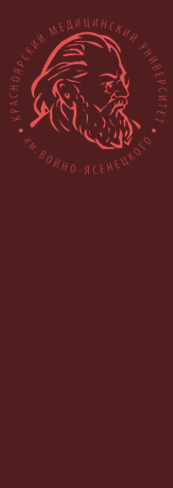 1. Microsoft Visual Studio
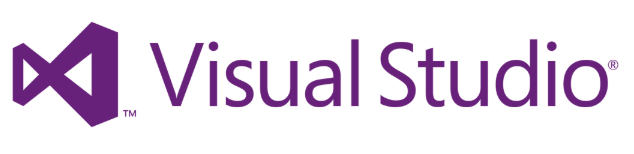 21
[Speaker Notes: Visual Studio — это среда разработки от Microsoft. Visual Studio в основном известна для написания приложений, включающих в себя .NET. Это полный набор инструментов, позволяющий произвести точную отладку и настройку приложения. Есть как Community-версия, так и PRO.
Visual Studio предназначена не только для разработчиков на C++, но также поддерживает многие другие популярные языки, такие как C#, Visual Basic и F#.
Visual Studio предлагает множество функций, некоторые из которых:
интеллектуальное автодополнение кода;
дизайнер графических форм (GUI);
простая в использовании навигационная система.
Вы можете использовать IDE для разработки компьютерных программ для Microsoft Windows, а также веб-сайтов, веб-приложений и веб-сервисов.]
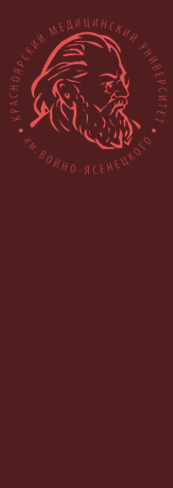 2. Xcode
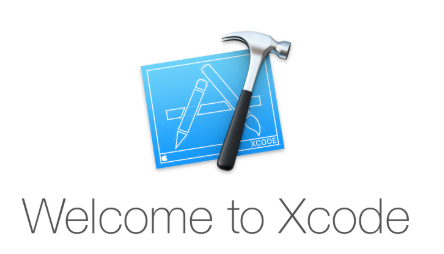 22
[Speaker Notes: Xcode — это не просто интегрированная среда разработки, а полный набор инструментов для разработки программного обеспечения, созданных Apple для разработки программного обеспечения для MacOS, iOS, WatchOS и tvOS.
Xcode — лучшая IDE для Mac хотя бы потому, что она создана разработчиками операционной системы.Поэтому, если вы являетесь разработчиками под платформы Apple, эта среда для вас.
Функции Xcode:
создание приложений под все Apple платформы;
автодополнение кода;
удобная работа с GUI.]
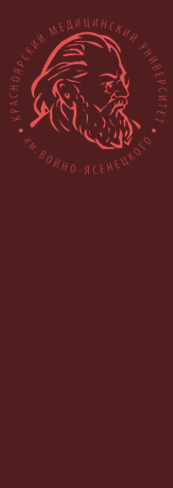 3. NetBeans
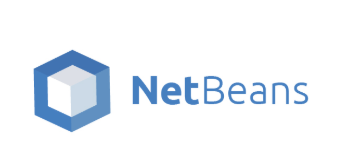 23
[Speaker Notes: Хотя NetBeans славится разработкой на Java, это также одна из лучших сред разработки на C++ как для Windows, так и для Mac с Linux.
У NetBeans также есть много готовых шаблонных проектов для C и C++, которые можно использовать в качестве основы для ваших приложений. NetBeans был написан с использованием Java, он также может быть использован для проектов PHP и HTML5. Идеально подходит для начинающих, но и опытные программисты часто используют его.
Плюсы NetBeans:
это ПО о открытым исходным кодом;
разработан и поддерживается компанией Oracle;
мультиплатформенная поддержка;
поддержка визуализированного создания  GUI-имнтерфейсов;
простота установки и использования;
поддержка Qt Toolkit;
поддержка удаленного развития;
легкая файловая навигация.]
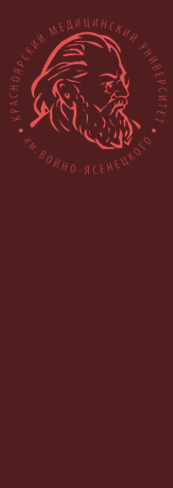 4. Eclipse
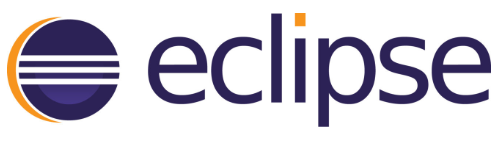 24
[Speaker Notes: Eclipse — еще одна простая в использовании и при этом мощная IDE для C и C++. Между Eclipse и NetBeans мало различий, но все же Eclipse является более быстрой средой разработки.
Плюсы Eclipse:
простота установки и использования;
бесплатный и открытый источник;
поддержка нескольких платформ;
мощный движок создания GUI-интерфейсов;
удаленный системный проводник.]
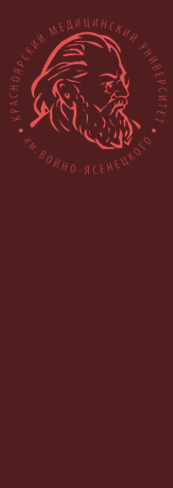 5. CodeLite
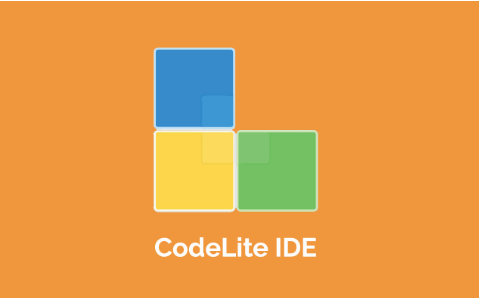 25
[Speaker Notes: CodeLite — это еще одна бесплатная и быстрая IDE для программирования на C и C ++. CodeLite также поддерживает разработку на PHP и JavaScript.
Функции CodeLite:
мультиплатформенная поддержка;
встроенная поддержка GCC/clang/VC++;
CodeLite обладает удивительно быстрым и мощным инструментом завершения кода из-за собственного анализатора;
поддержка профилирования, рефакторинга;
анализ статического кода и браузер классов.]
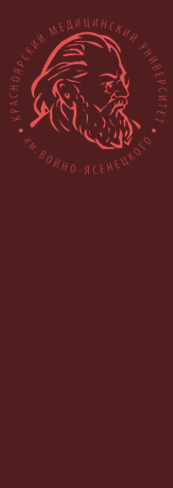 6. Qt Creator
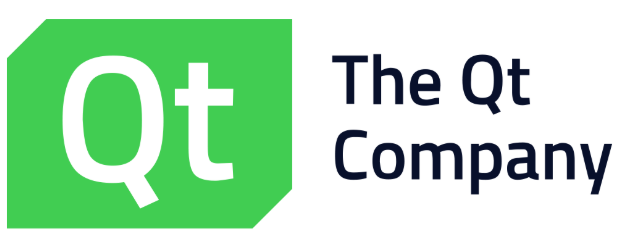 26
[Speaker Notes: Qt Creator — самая известная среда разработки для создания графических приложений. Если вы собираетесь создать хорошее приложение с графическим интерфейсом, Qt Creator станет для вас идеальным выбором.
Проблема в том, она платная. Не беспокойтесь, есть версия с открытым исходным кодом, которая распространяется бесплатно. Если вы новичок, то вы вряд ли будете распространять ее за деньги, и тогда платная лицензия просто не нужна.
Некоторые из функций Qt Creator:
простой и удобный конструктор GUI-форм;
кроссплатформенность;
поддержка отладки, компиляции, профилирования, автозаполнения кода и рефакторинга;
поддержка анализа статического кода;
быстрый компилятор Qt;
визуализация данных Qt;
Qt Quick 2D Renderer;
Qt WebView;
Qt Virtual Keyboard.]
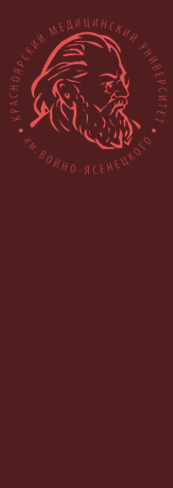 7. Code::Blocks
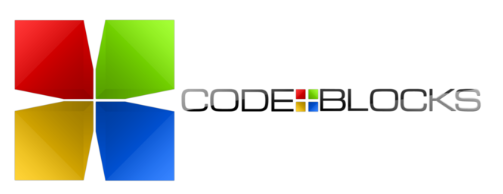 27
[Speaker Notes: Codeblocks — это еще одна свободная и открытая среда IDE для C и C++, написанная с использованием GNU C++. Главный плюс — кроссплатформенность программы. CodeBlocks также можно использовать для языков c и Fortran.
Некоторые из функций CodeBlocks:
простая и быстрая установка;
наличие портативной версии;
удобный конструктор GUI-форм;
встроенная возможность создания блок-схем.]
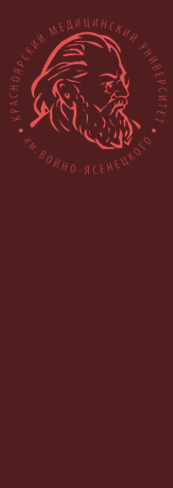 8. Dev-C++
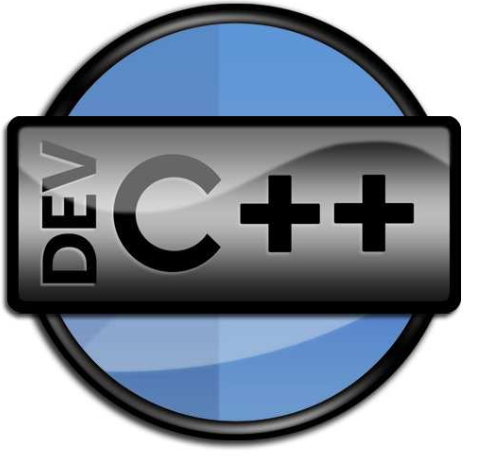 28
[Speaker Notes: Dev-C++ — это бесплатная интегрированная среда разработки с открытым исходным кодом, написанная в Delphi для Windows. Это легкая IDE, которой требуется всего на пару минут для установки. Это — лучшая среда разработки для новичков, в ней можно установить плагин для создания GUI-интрефейсов методом перетаскивания элементов.
Некоторые из возможностей Dev-C++:
малый вес;
простая в использовании панель инструментов;
автозавершение кода;
горячие клавиши для компиляции и запуска, например F9 и F10;
простая установка.]
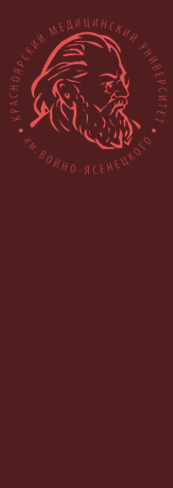 9. CLion
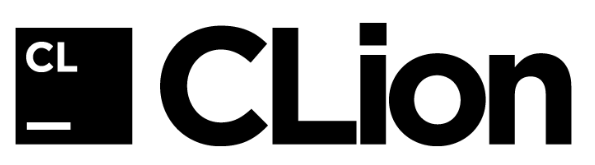 29
[Speaker Notes: Это отличная среда разработки на C++, созданная известной компанией JetBrains. Она поставляется с некоторыми замечательными функциями, такими как «Smart Editor» , «Code Analysis», «Embedded Termina»l.
CLion — платная программа, не имеющая бесплатной версии, однако вы можете получить пробную версию в течение 30 дней, чтобы проверить ее.
Возможности CLion:
удобное создание визуализированных интерфейсов;
наличие инструментов для удобного создания код а и отладки;
возможность установки плагинов;
поиск ошибок в коде в Live-режиме.]
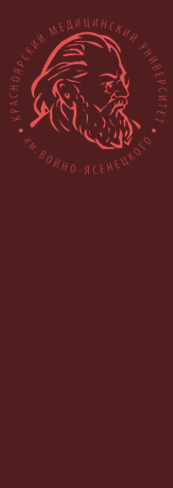 10. Geany
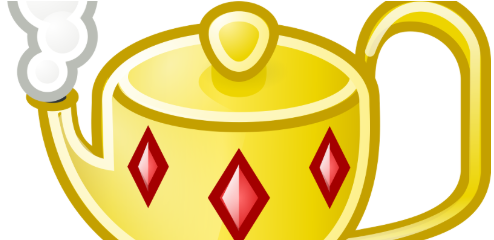 30
[Speaker Notes: Geany — легкая, быстрая, кроссплатформенная среда разработки не только на C++, но и на многих других языках. Да, тут нету множества инструментов, но функционала программы хватит для отладки и сборки даже большого проекта.
Некоторые функции Geany:
простое управление проектами;
сворачивание кода;
автодополнение кода.]
Интегрированная Среда Разработки (IDE)
В первую очередь выбор IDE зависит от уровня программирования. 

Для новичков лучшие среды разработки — это Dev-C++ и Code::Blocks. 

Для продвинутых же лучше всего подойдут Qt Creator и CLion. 

Также учитывайте ОС: не все среды кроссплатформенны.
Скачать по ссылке https://soft.mydiv.net/win/download-DEV-C.html
Подробную информацию по установке и настройке Dev-C++ (Dev-Cpp) можно посмотреть по ссылке http://www.tryobj.com/84-soft-dev-cpp.html
31
[Speaker Notes: https://soft.mydiv.net/win/download-DEV-C.html]
Код первой программы
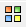 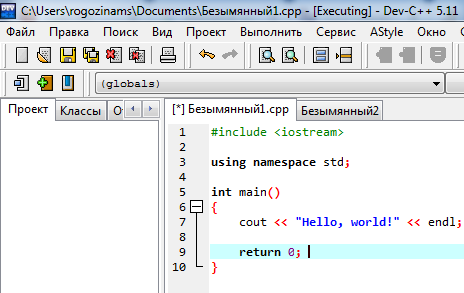 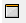 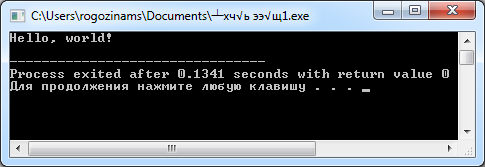 32
[Speaker Notes: Директива #include используется для подключения других файлов в код. Строка #include <iostream>, будет заменена содержимым файла «iostream.h», который находится в стандартной библиотеке языка и отвечает за ввод и вывод данных на экран.
#include <cstdlib> подключает стандартную библиотеку языка С. Это подключение необходимо для работы функции system.
Содержимое третьей строки — using namespace std; указывает на то, что мы используем по умолчанию пространство имен с названием «std». Все то, что находится внутри фигурных скобок функции int main() {} будет автоматически выполняться после запуска программы.
Строка cout << "Hello, world!" << endl; говорит программе выводить сообщение с текстом «Hello, world» на экран.
Оператор cout предназначен для вывода текста на экран командной строки. После него ставятся две угловые кавычки (<<). Далее идет текст, который должен выводиться. Он помещается в двойные кавычки. Оператор endl переводит строку на уровень ниже.
Если в процессе выполнения произойдет какой-либо сбой, то будет сгенерирован код ошибки, отличный от нуля. Если же работа программы завершилась без сбоев, то код ошибки будет равен нулю. Команда return 0 необходима для того, чтобы передать операционной системе сообщение об удачном завершении программы.
— В конце каждой команды ставится точка с запятой.]
Все то, что находится внутри фигурных скобок функции int main() {} будет автоматически выполняться после запуска программы
Переменные и типы данных в C++
Переменная — это «ячейка» оперативной памяти компьютера, в которой может храниться какая-либо информация.
В программировании переменная, как и в математике, может иметь название, состоящее из одной латинской буквы, но также может состоять из нескольких символов, целого слова или нескольких слов.
33
[Speaker Notes: В языке С++ все переменные имеют определенный тип данных. Например, переменная, имеющая целочисленный тип не может содержать ничего кроме целых чисел, а переменная с плавающей точкой — только дробные числа.]
Все то, что находится внутри фигурных скобок функции int main() {} будет автоматически выполняться после запуска программы
Типы данных
int — целочисленный тип данных.
float — тип данных с плавающей запятой.
double — тип данных с плавающей запятой двойной точности.
char — символьный тип данных.
bool — логический тип данных.
Объявление переменной в C++ происходит таким образом: сначала указывается тип данных для этой переменной а затем название этой переменной.
34
[Speaker Notes: Тип данных присваивается переменной при ее объявлении или инициализации. Ниже приведены основные типы данных языка C++, которые нам понадобятся.]
Пример объявления переменных
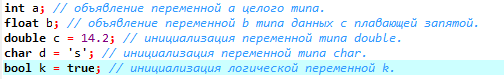 Заметьте, что в C++ оператор присваивания (=) — не является знаком равенства и не может использоваться для сравнения значений. Оператор равенства записывается как «двойное равно» — ==.
Присваивание используется для сохранения определенного значение в переменной. Например, запись вида a = 10 задает переменной a значение числа 10.
35
Простой калькулятор на C++
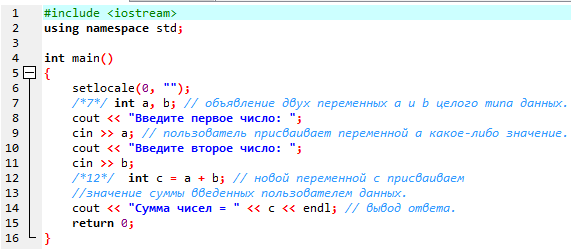 36
[Speaker Notes: В 7-й строке кода программы мы объявляем переменные «a» и «b» целого типа int. В следующей строке кода выводится сообщение пользователю, чтобы он ввел с клавиатуры первое число.
В 9-й строке стоит еще незнакомая вам конструкция — cin >>. С помощью нее у пользователя запрашивается ввод значения переменной «a» с клавиатуры. Аналогичным образом задается значение переменной «b».
В 12-й строке мы производим инициализацию переменной «c» суммой переменных «a» и «b». Далее находится уже знакомый вам оператор cout, который выводит на экран строку и значение переменной «c».
При выводе переменных, они не заключаются в кавычки, в отличие от строк.]
Домашнее задание
Изменить программный код:
201 группа умножение двух чисел
202 группа разность двух чисел
37
Конструкция ветвления в C++
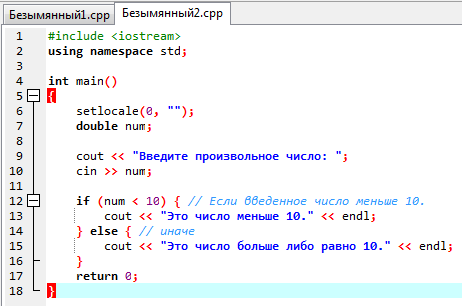 38
[Speaker Notes: Встречаются ситуации, когда программе нужно выбрать, какую операцию ей выполнить, в зависимости от определенного условия.
К примеру, мы вводим с клавиатуры целое число. Если это число больше десяти, то программа должна выполнить одно действие, иначе — другое. Реализуем этот алгоритм на C++ с помощью конструкции ветвления.



Если вы запустите эту программу, то при вводе числа, меньшего десяти, будет выводиться соответствующее сообщение.
Если введенное число окажется большим, либо равным десяти — отобразится другое сообщение.]
Оператор if
Оператор if служит для того, чтобы выполнить какую-либо операцию в том случае, когда условие является верным. Условная конструкция в С++ всегда записывается в круглых скобках после оператора if.
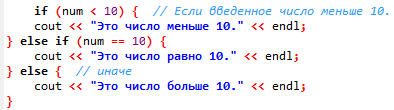 Внутри фигурных скобок указывается тело условия. Если условие выполнится, то начнется выполнение всех команд, которые находятся между фигурными скобками.
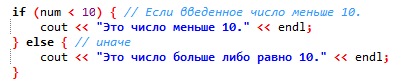 39
[Speaker Notes: Здесь говорится: «Если переменная num меньше 10 — вывести соответствующее сообщение. Иначе, вывести другое сообщение».

Усовершенствуем программу так, чтобы она выводила сообщение, о том, что переменная num равна десяти:


Здесь мы проверяем три условия:
Первое — когда введенное число меньше 10-ти
Второе — когда число равно 10-ти
И третье — когда число больше десяти
Заметьте, что во втором условии, при проверке равенства, мы используем оператор равенства — ==, а не оператор присваивания, потому что мы не изменяем значение переменной при проверке, а сравниваем ее текущее значение с числом 10.
Если поставить оператор присваивания в условии, то при проверке условия, значение переменной изменится, после чего это условие выполнится.


Каждому оператору if соответствует только один оператор else. Совокупность этих операторов — else if означает, что если не выполнилось предыдущее условие, то проверить данное. Если ни одно из условий не верно, то выполняется тело оператора else.

Если после оператора if, else или их связки else if должна выполняться только одна команда, то фигурные скобки можно не ставить. Предыдущую программу можно записать следующим образом:]
Конструкция ветвления в C++
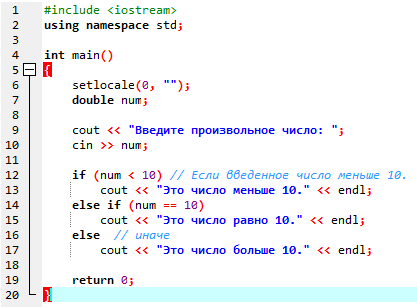 40
[Speaker Notes: Такой метод записи выглядит более компактно. Если при выполнении условия нам требуется выполнить более одной команды, то фигурные скобки необходимы.  Например:]
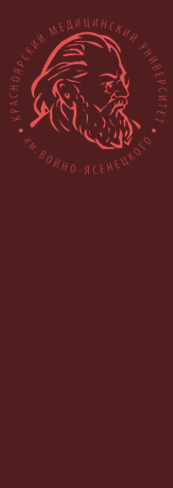 Конструкция ветвления в C++
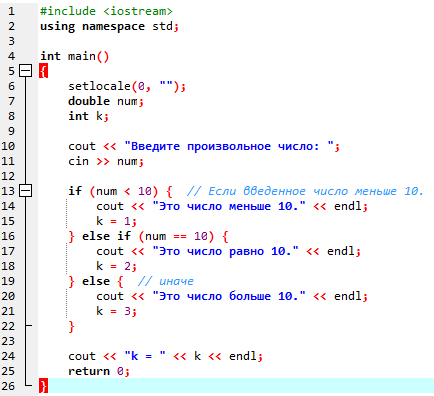 41
[Speaker Notes: Данная программа проверяет значение переменной num. Если она меньше 10, то присваивает переменной k значение единицы. Если переменная num равна десяти, то присваивает переменной kзначение двойки. В противном случае — значение тройки. После выполнения ветвления, значение переменной kвыводится на экран.]
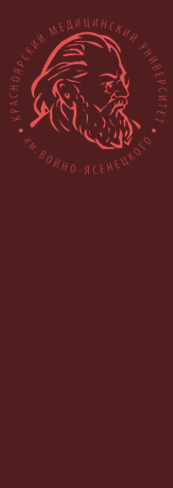 Спасибо за внимание!
42